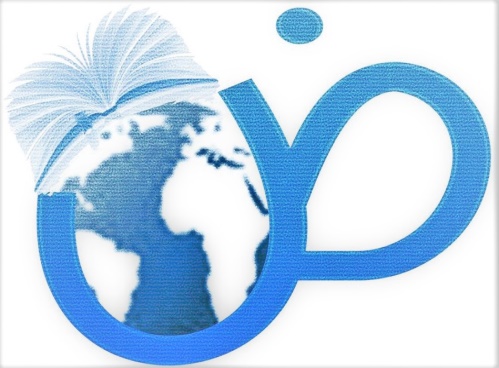 الكفايات اللغوية المستوى الثالث
الأستاذ / عبدالله الزهراني
أسلوب التعجب
أسلــوب التــعجب
يتكون أسلوب التعجب من :
ما التعجبية + فعل ماض مبني على الفتح على وزن أفعل + اسم متعجب منه منصوب
صيغة أفعل والمتعجب منه كلاهما منصوبان
أمثلة
ما أجملَ السماءَ !
ما أعظمَ دينَ الإسلام !
ما أجملَ الطريقَ !
ما أروعَ الطلابَ!